«Осень, в гости просим…»Баженова Наталья Павловна        Левина Наталья Владимировна
Осень
Осень наступила,
Высохли цветы,
И глядят унылоГолые кусты.Вянет и желтеетТравка на лугах,Только зеленеет                   Озимь на полях. А. Плещеев
Состояние природы осенью
Осень- хмурая пора. 
Солнце прячется в облаках и уже почти не греет .
 Все готовятся к долгой зиме.  Лес  осенью очень нарядный. 
Листья на деревьях жёлтые или красные.
Сентябрь
Промелькнуло лето. Наступил месяц сентябрь — пора молодой осени. Это месяц разноцветных листьев, прощальных песен, вечер года . В народе сентябрь называют  «припасихой». Это верно: вовсю идёт уборка картофеля, моркови, свёклы, лука, чеснока и других овощных культур, продолжается сбор фруктов.
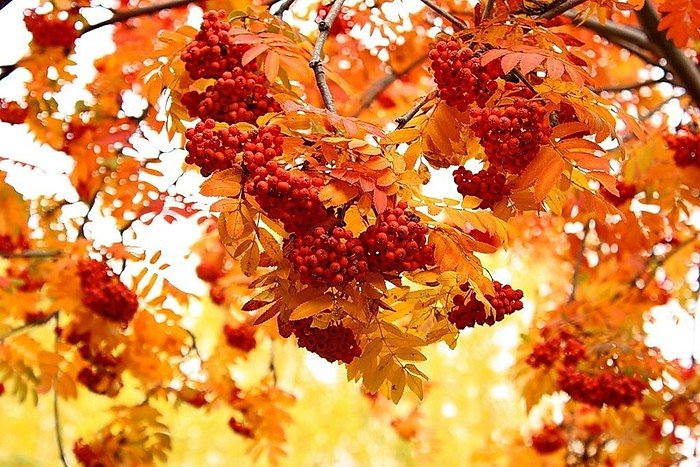 В лесу  радует глаз рябина, её алые ягоды после первых заморозков становятся слаще.
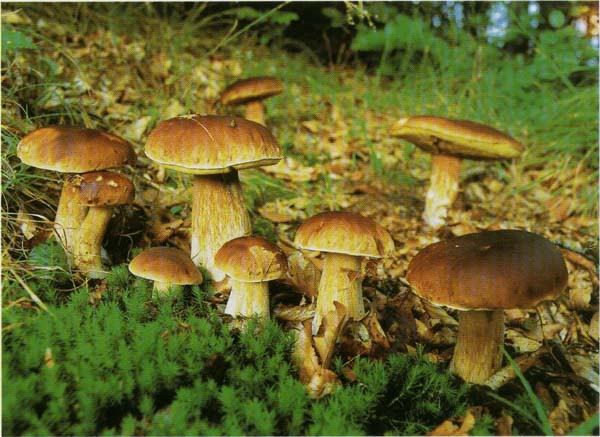 Прикрытые золотыми, красными и лиловыми листьями, прячутся в сухой траве подосиновики, подберёзовики, лисички, сыроежки и грузди.
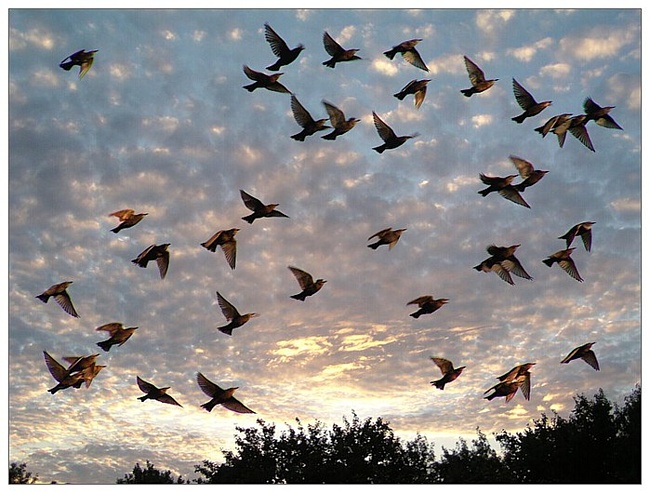 Насекомых становится меньше. Улетают  стрижи и ласточки, ведь они питаются только насекомыми.
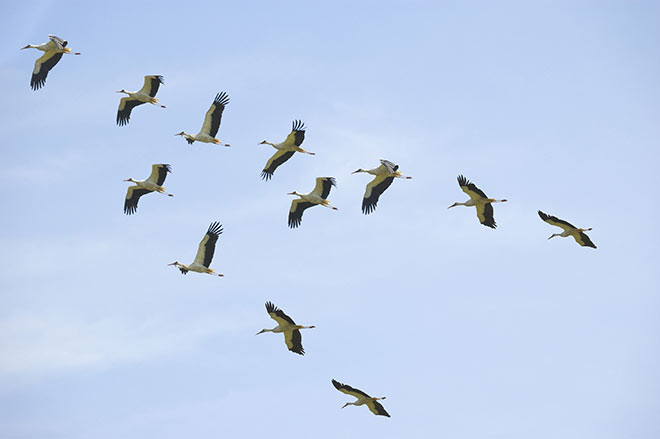 Журавли улетают на юг. Там тепло, много корма- семян и побегов растений.
Белка запасает корм,  грибы, орехи, жёлуди. Свои запасы она складывает в дуплах и под корнями  деревьев. Одна белка запасает до 2000 грибов, больше всего маслят.
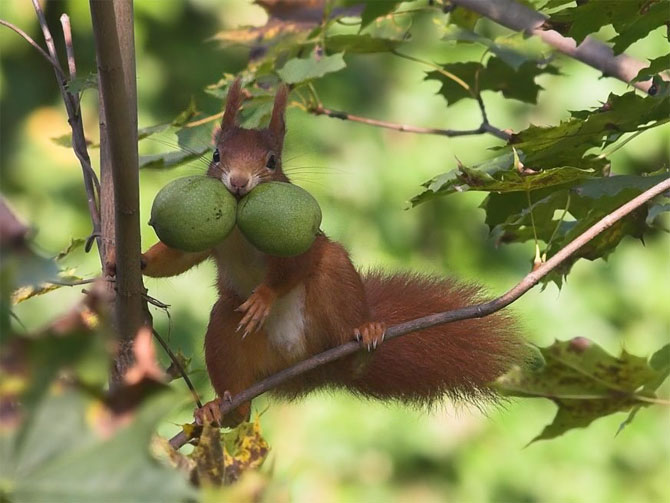 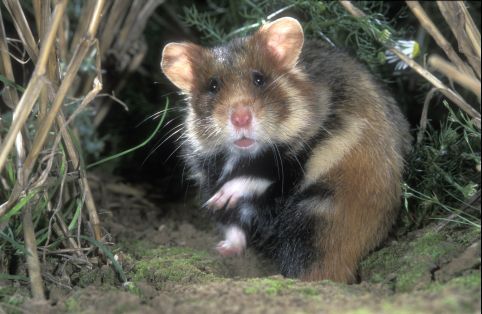 Хомяк – хозяйственный зверёк. В свою  глубокую норку  он таскает запасы с помощью защёчных мешочков – семена ржи, пшеницы, овса, гречихи, гороха, кукурузы, подсолнечника.
Приметы сентября:
1.Необычно частые грозы в сентябре - к тёплой осени.
2.Чем суше и теплее сентябрь, тем позднее наступит зима.
3.Если в сентябре муравьи бегают по верхушкам травы, то снег будет глубокий и зима ранняя, а если по низу - то долгая.
4.Сентябрь выдался сухой и тёплый - к долгой осени.
5.Сентябрь холодный - в следующем году снег может сойти быстрее обычного.
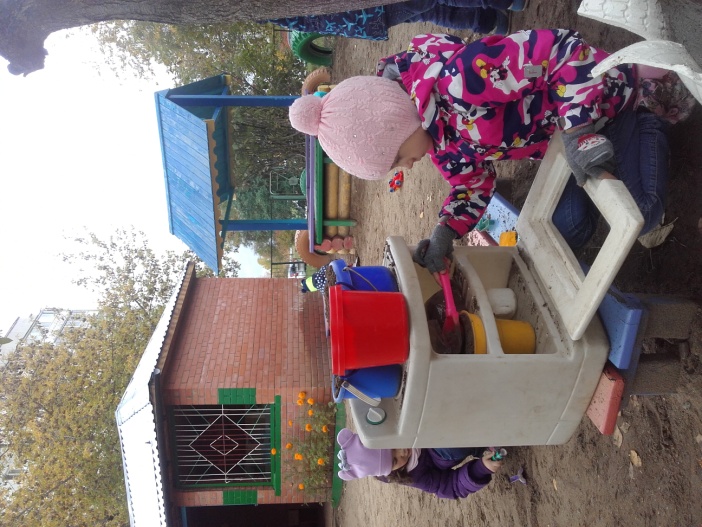 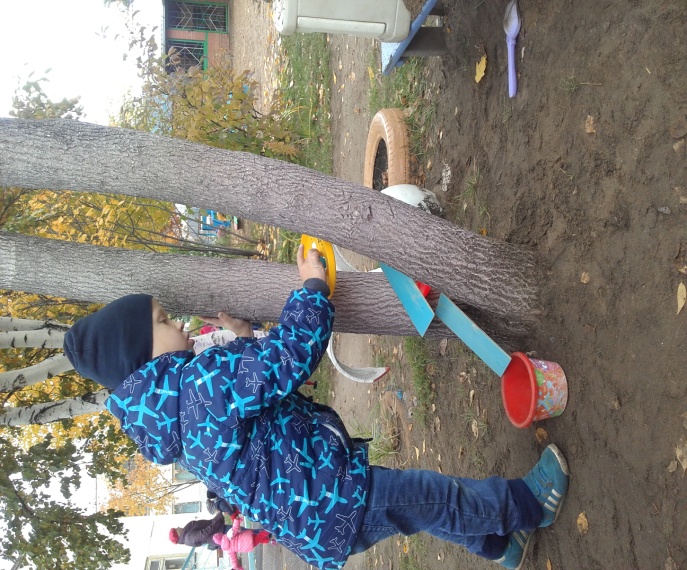 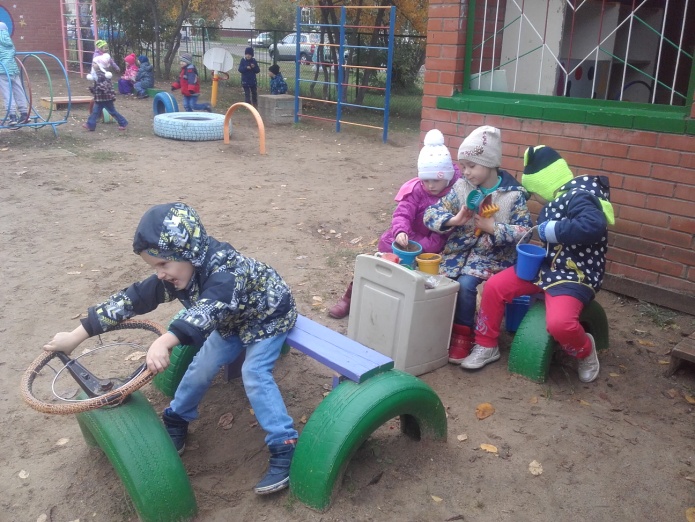 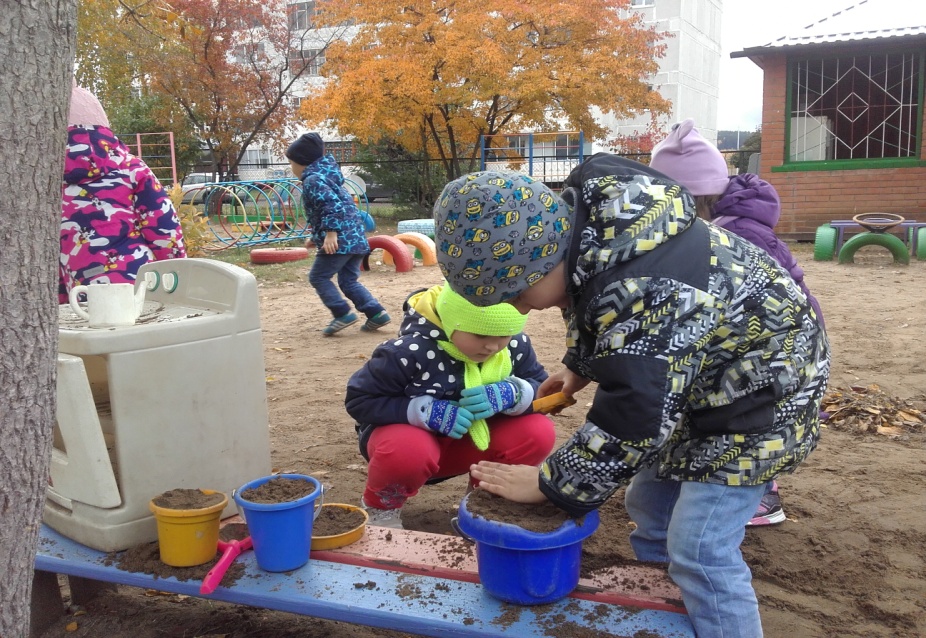 Пословицы и поговорки про сентябрь:
Холоден сентябрь да сыт.
Батюшка - сентябрь не любит баловать.
В сентябре и лист на дереве не держится.
В сентябре лес реже и птичий голос тише.
В сентябре одна ягода, да и та - горькая рябина.
В сентябре лето кончается, осень начинается.
В сентябре  одна ягода, да и та — горькая рябина.
В сентябре синица просит осень в гости.
Сентябрь без плодов не бывает.
Сентябрь — вечер года.
Сентябрь кафтан с плеч срывает, тулуп надевает.
Сентябрь красно лето провожает, осень золотую встречает.
Сентябрь птиц в дорогу торопит.
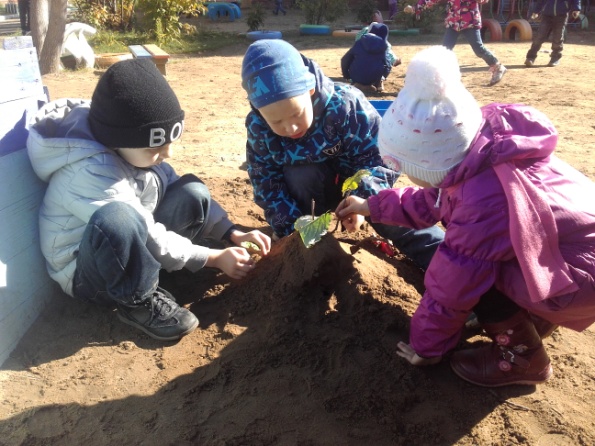 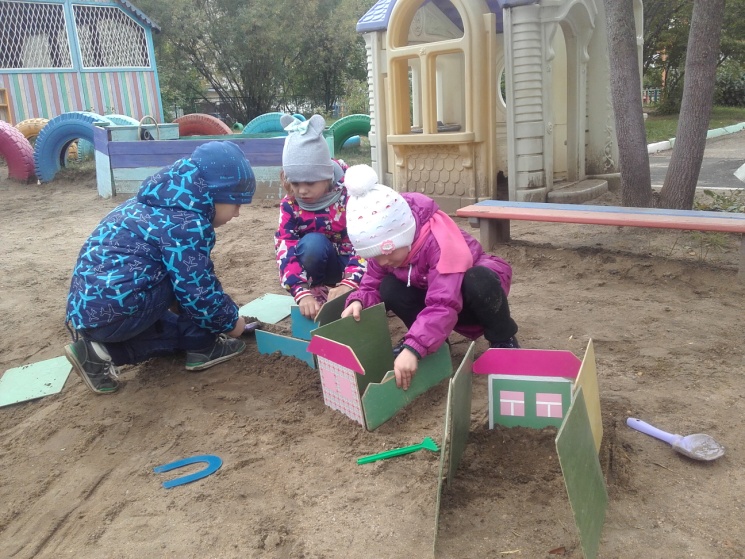 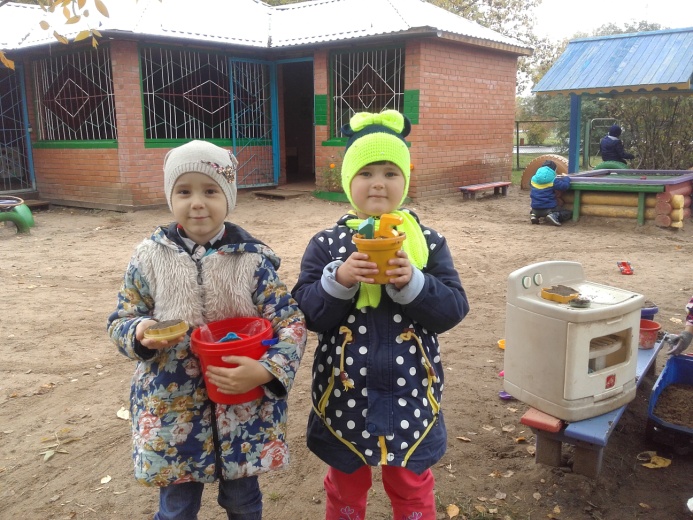 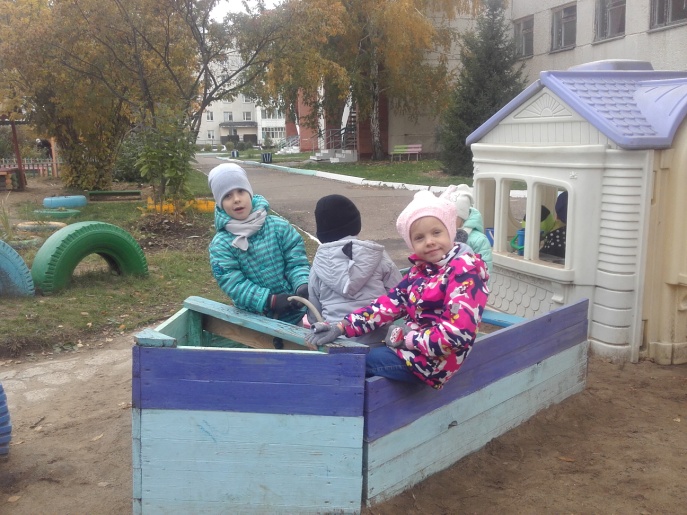 Стихи про сентябрь:
Сентябрь.
Н. Светлячок Пришёл сентябрь с красками,Коснулся листьев ласково,И деревце простое,Вдруг стало золотое!Принёс сентябрь зонтики,Полил на рощу дождикомИ выросли на кочкеВолнушки и груздочки...Просил детей заботливоХодить по лужам в ботиках.И с грустью добрый другОтправил птиц на  юг.
В сентябре.Н. Язева
В сентябре, в сентябре,Много листьев на земле:Жёлтые и красные!Все такие разные!
Октябрь
Месяц октябрь - середина осени. Это месяц дождей, мокрого снега. Древнерусское название месяца октября — «листопад». Есть ещё и второе  название — «грязник» . Оба они подчёркивают характерные особенности этого месяца: обильный листопад и большую грязь.
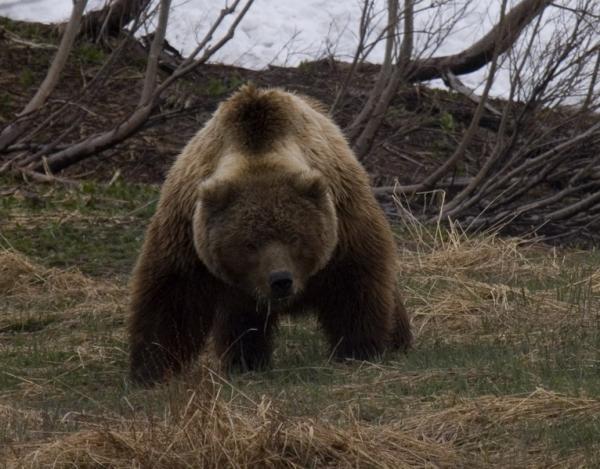 Медведь залезает в берлогу - спать до весны.
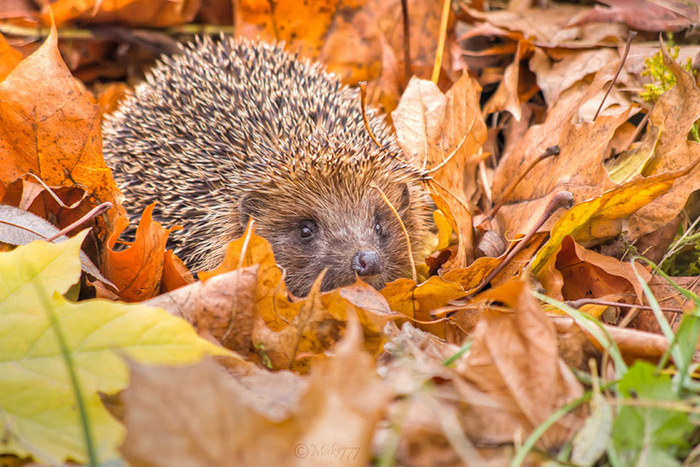 Ёж приготовил себе гнездо под кучей листьев и хвороста. Гнездо это старательно выстлано травой и листьями. С наступлением заморозков ёж глубоко закапывается в свою нору и засыпает на всю зиму.
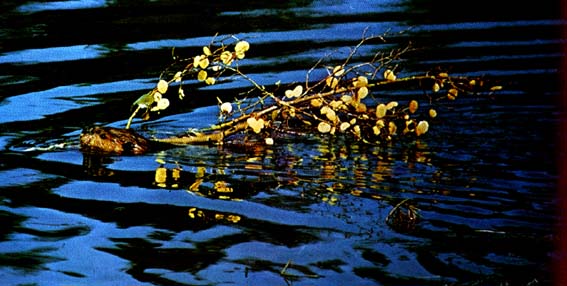 Бобры заготавливают много веток, уносят их под воду и складывают в кучу около своего жилья.
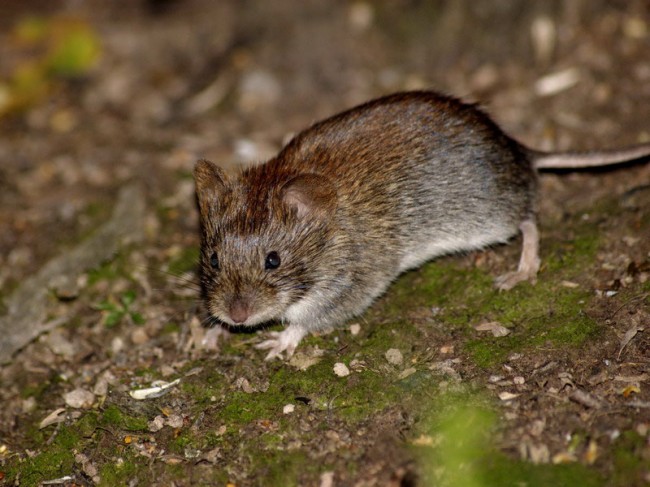 Мыши запасают в норках жёлуди, орехи, зёрна.
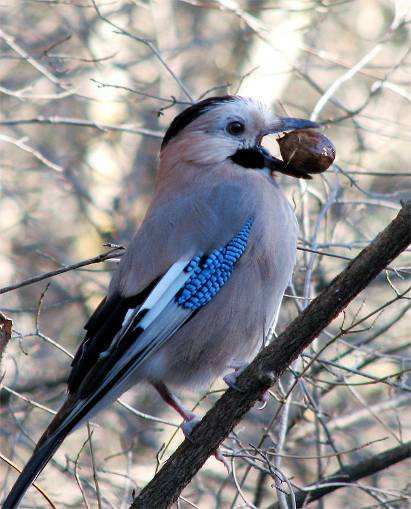 Сойка зарывает жёлуди про запас. Выбирает самые спелые, только часто забывает про них, и весной из этих жёлудей вырастают молодые дубки.
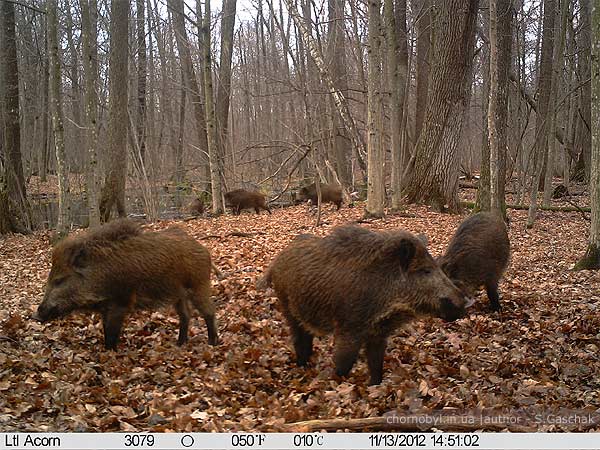 Кабаны роют землю в поисках 
жёлудей.
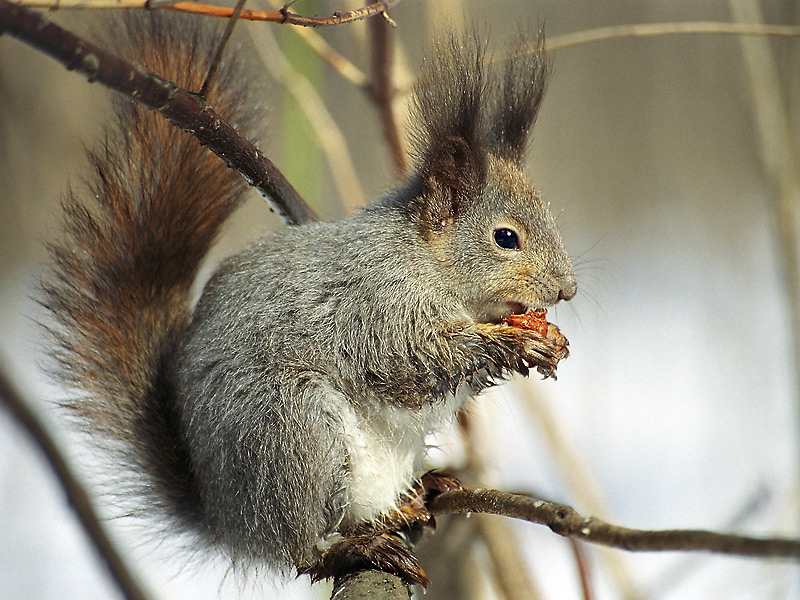 Белка поменяла шубку и делает запасы на зиму в дупле: грибы, орехи, ягоды.
Приметы  октября:
1.Гром в октябре предвещает бесснежную, короткую и мягкую зиму.2.Первый снег выпадает за сорок дней до настоящей зимы.3.Листопад прошёл быстро - зима будет суровой, а если листья остаются зелёными и долго держатся на деревьях - зима будет короткая, с небольшими морозами.4.Первый снег упал на мокрую землю - останется, на сухую - скоро сойдёт. 5.Дневной снег не лежит - первый надёжный снег выпадает к ночи.
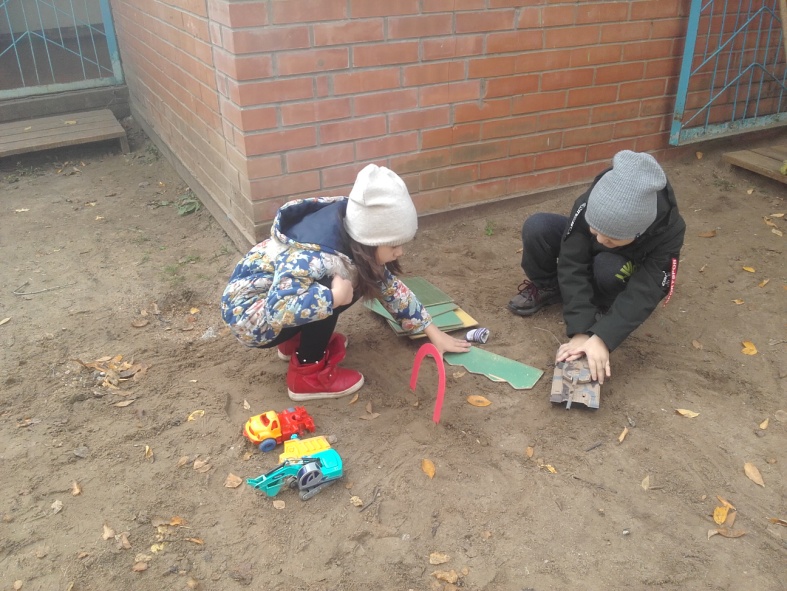 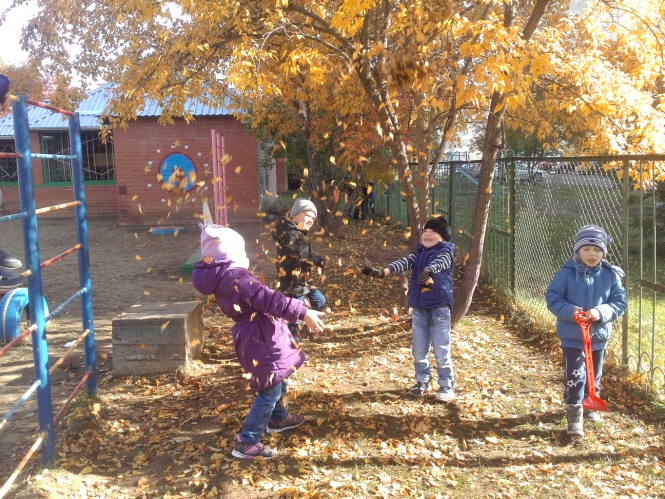 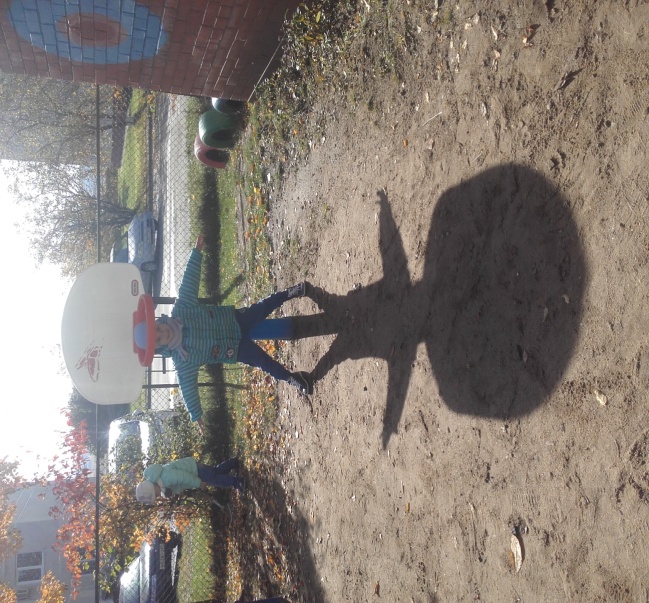 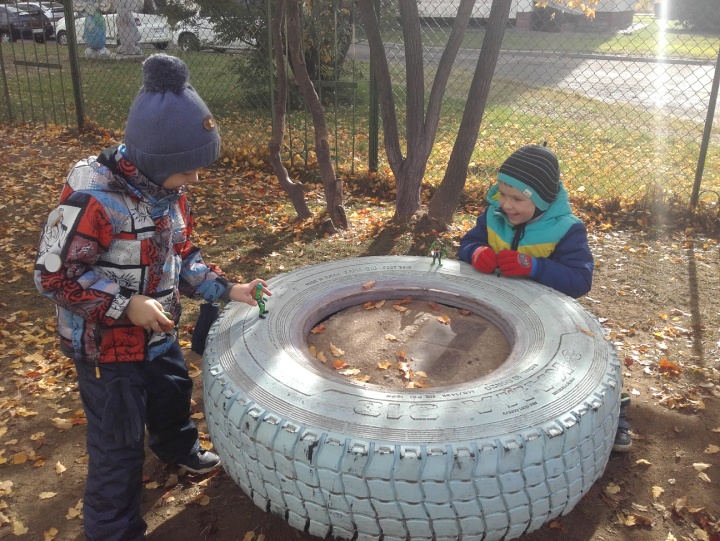 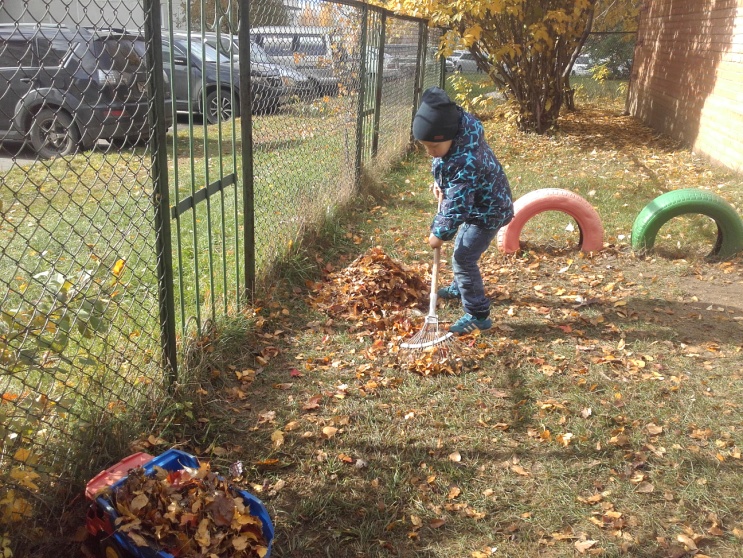 Пословицы и поговорки про октябрь:
Октябрь непостоянен: то плачет, то смеётся.
В октябре с солнцем прощайся, ближе к печке подбирайся.
Гром в октябре — зима бесснежная.
Месяц ненастья — начало семейного счастья.
Октябрь венчает белый снег с великой грязью.
Октябрь завершает сборы к зиме.
Октябрь — месяц полных кладовых (норы, дупла, гнёзда).
Плачет октябрь холодными слезами.
Стихи про октябрь:
Октябрь.М. Садовский 
Листья опали,Птицы пропали,Всё, что цвелоПритаилось в опале.Заняты норы,Замерли споры,Заиндевели утром заборы…Что же так сладко в этой поре,В сердце сжимающем нам октябре?!
В октябре.С.Маршак
В октябре, в октябреЧастый дождик на дворе.На лугах мертва трава,Замолчал кузнечик.Заготовлены дроваНа зиму для печек.
Ноябрь
Ноябрь — месяц становления зимы. Чаще дует верховой, порывистый ветер. Поздно рассветает, рано смеркается. Днём то снег пойдёт, то дождь заморосит. По народному календарю месяц ноябрь — «ворота зимы, сумерки года». Месяц самых тёмных ночей, прилетающих зимних пернатых гостей, предзимье.
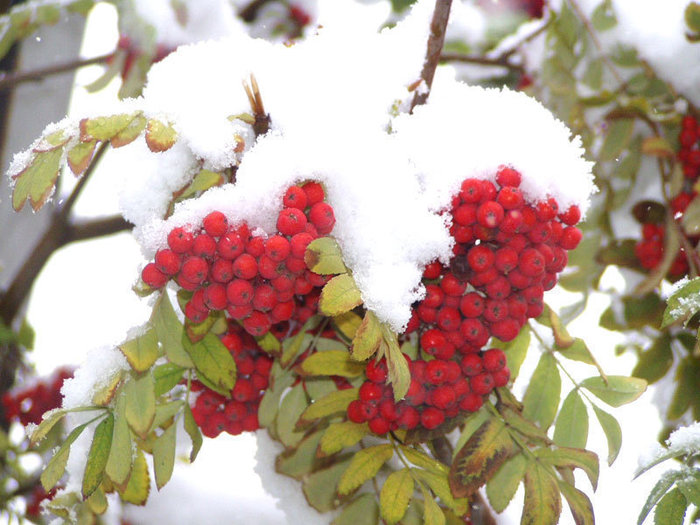 Горят в лесу красные гроздья рябины.
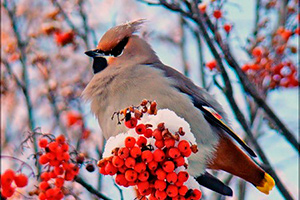 Прилетели пернатые гости с севера- хохлатые свиристели.
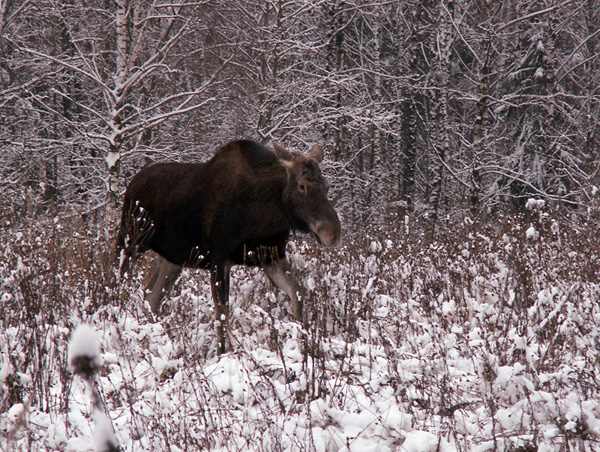 Осенью лось питается ветками.
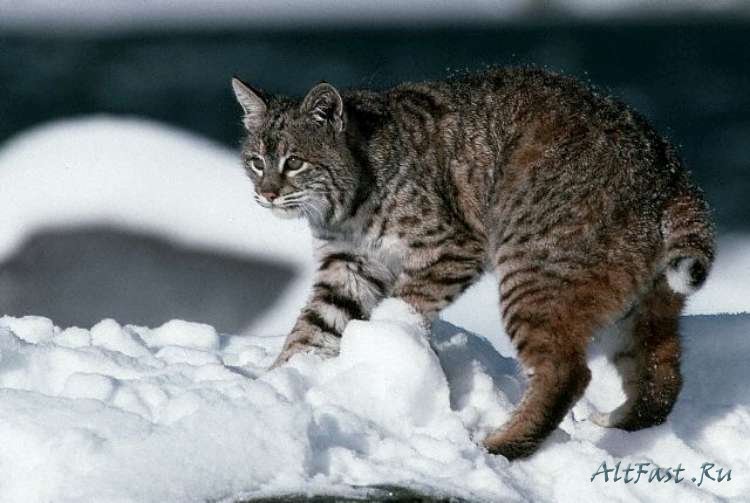 Рысь выходит на охоту.
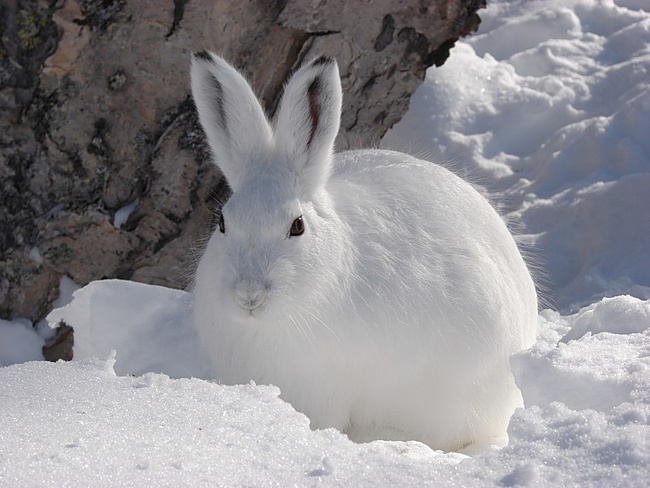 Заяц поменял летную серую шубку на зимнюю белую.
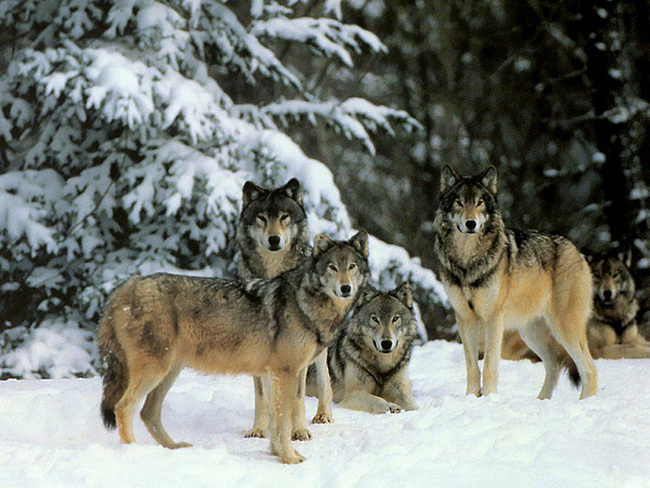 Голодные волки собираются в стаи. 
Берегись заяц!
Приметы  ноября:
1.Иней на деревьях - к морозам, туман - к оттепели.2.Многие утки остаются на зимовку, если зима ожидается тёплой.3.В ноябре с утра может дождь дождить, а к вечеру сугробами снег лежать.4.Комары в ноябре - быть мягкой зиме.5.Кто в ноябре не зябнет, тот и в декабре, январе не замёрзнет.
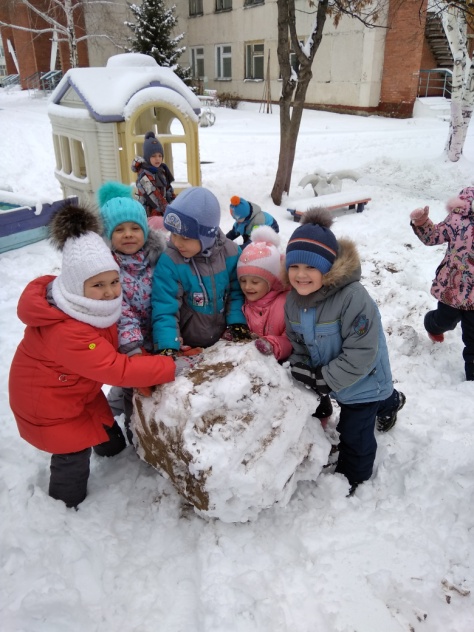 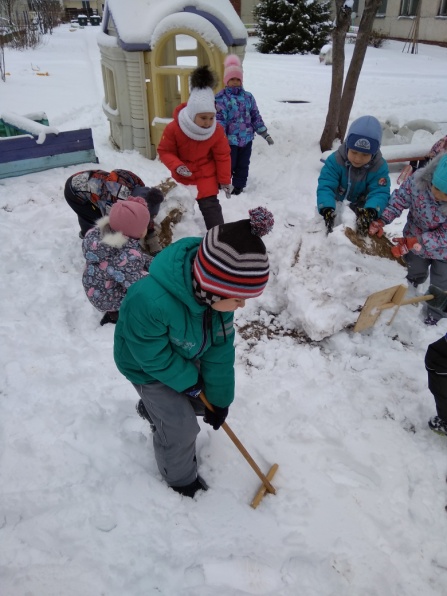 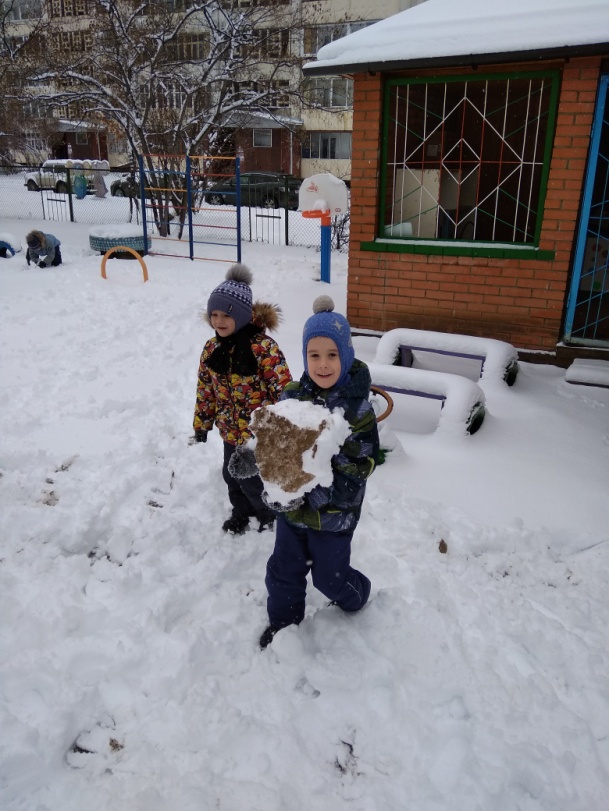 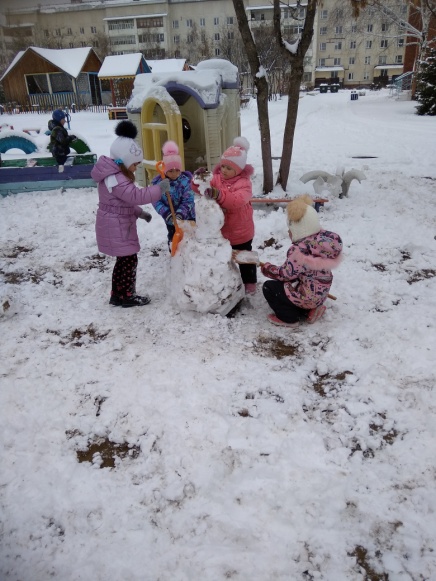 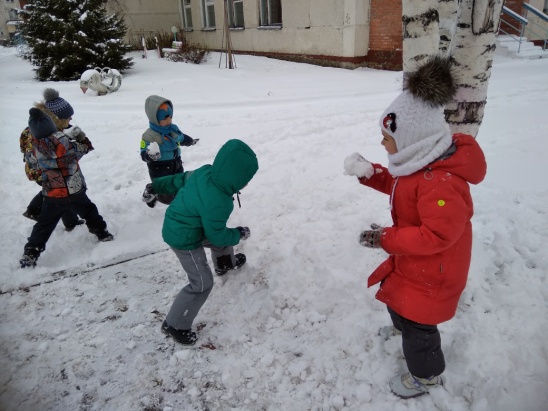 Пословицы и поговорки про ноябрь:
В ноябре мужик с телегой прощается, в сани забирается. В ноябре рассвет с сумерками среди дня встречаются. В ноябре снегу надует — хлеба прибудет. Ноябрьские ночи до снега темны. В ноябре зима с осенью борются. Ноябрь – ворота зимы. 
Ноябрь — сумерки года.
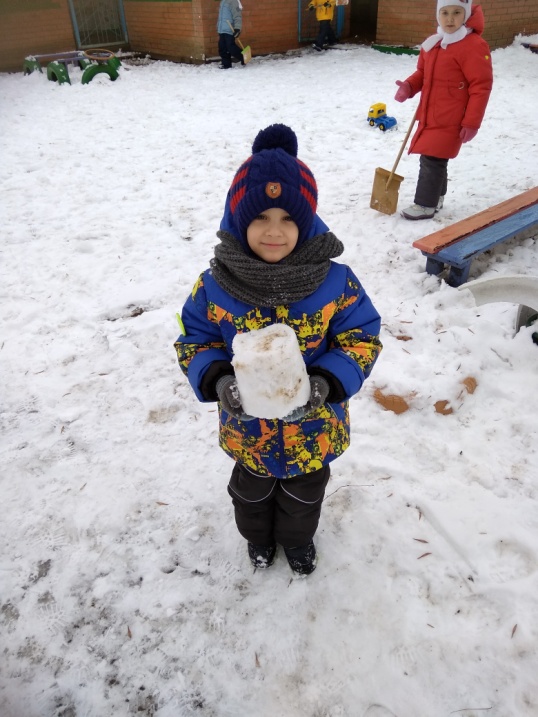 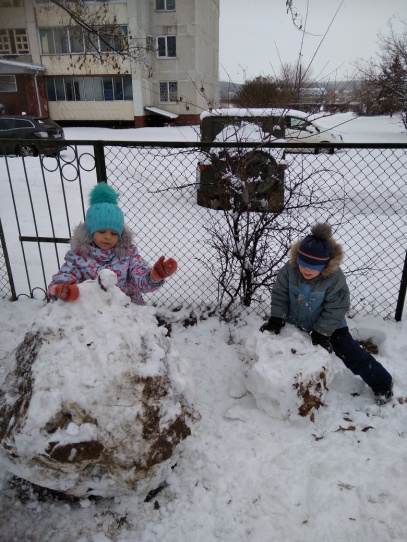 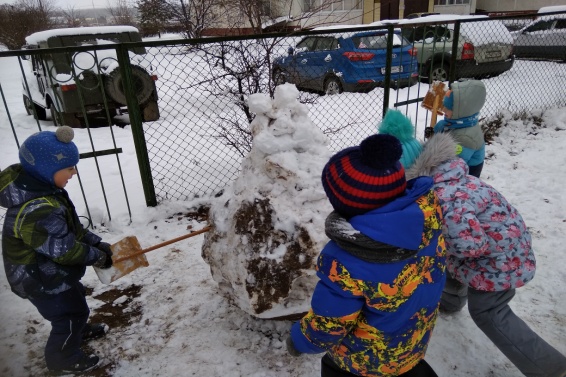 Стихи про ноябрь:
ЛукановаДождик льет как из ведра,Сидит дома детвора.Весь ноябрь хмурится,Холодно на улице!
Г. СоренковаМёрзнет ветер в ноябре,Холодом простужен:Он на утренней зареВстретился со стужей.
А. МецгерНоябрь - нам не погулять,То жжёт мороз, то ветер плачет.Медведь в берлогу ляжет спать,Жди - к нам зима шагает, значит.
Отгадайте загадки:
Листья с веток облетают,
Птицы к югу улетают.
«Что за время года?» — спросим.
Нам ответят: «Это...»   (осень)
Листья в воздухе кружатся,
Тихо на траву ложатся.
Сбрасывает листья сад —
Это просто...     (листопад)
Поле осенью промокло,
Но зато созрела свёкла.
А в сентябрьских садах
Много яблок на ветвях. 
Что к зиме мы собираем?
Как его мы называем? (урожай)
В сентябре и в октябре
Их так много во дворе!
Дождь прошёл - оставил их,
Средних, маленьких, больших.
                                             (лужи)
Спасибо за внимание!